Half time for CMU: Taking Stock
CEPS/ECMI Roundtable on CMU Mid-term review
Brussels, 4 July 2017
Capital Market and financial development
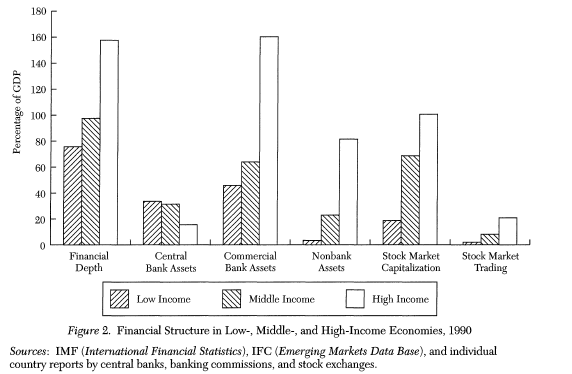 Source: Ross Levine, (1997) 35 J of Econ Lit 688
04 July 2017
Capital Markets Union
Page 2
Capital Market and financial development
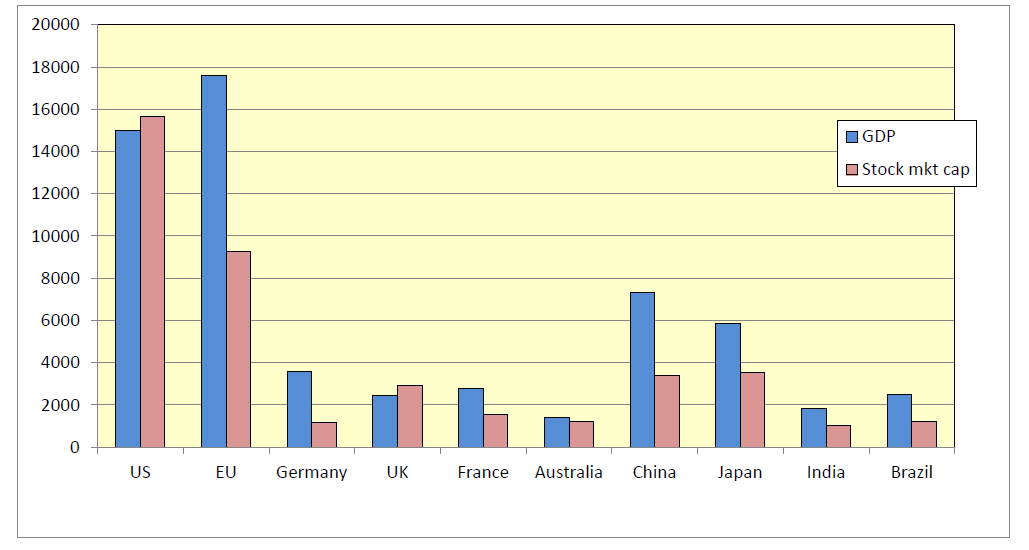 Stock market capitalisation and GDP for leading economies, 2011 ($bn)
Source: World Bank, World Development Indicators
04 July 2017
Capital Markets Union
Page 3
The CMU
Rationales:
Strengthening the integration of (national) capital markets -> creation of welfare

Reducing European firms’ dependence from bank financing / ‘diversification’
Strengthening the Eurozone through ‘private risk sharing’ 
Offering investment alternatives in times of low interest rates
Encouraging private pension arrangements

Political signal to the UK and the Single Market
04 July 2017
Capital Markets Union
Page 4
Political relevance
(1) Commitment to the EU-28

Post-crisis regulatory body was mostly devoted to the Eurozone+ instead of EU-28
Banking Union, SSM, SRM, FTT: further Eurozone integration, risk of Single Market bifurcation
The new agenda seeks to overcome this trend
04 July 2017
Capital Markets Union
Page 5
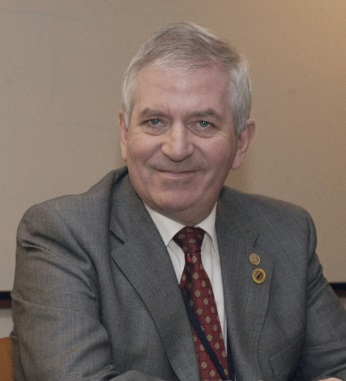 Political relevance
(2) ‘Market making’ renaissance

Pre-2007: EU Single Market creation, free movement of capital, in particular FSAP 1999
Post 2007: ‘market shaping’ re-regulation,stability-oriented and crisis-fighting
Since 2014/15: market creation back on the agenda(arguably closer to the core EU agenda)
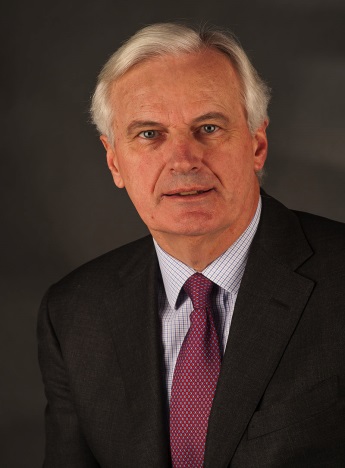 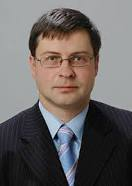 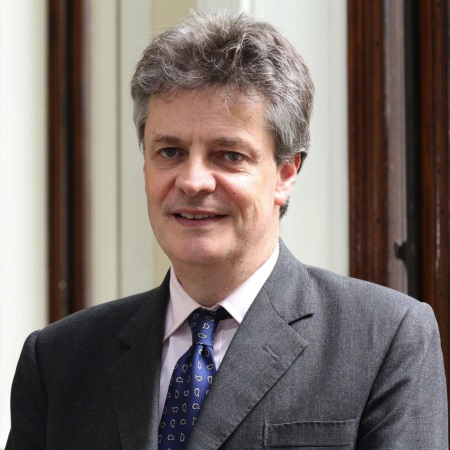 04 July 2017
Capital Markets Union
Page 6
Political relevance
(3) Political promise

CMU promises ‘welfare creation’, not ‘banker bashing’
Context – promise of more ‘jobs’ and ‘growth’
Response to a growing weariness of crisis-related activities and austerity

Reaction to US supremacy in securities markets (‘transatlantic benchmarking’)
04 July 2017
Capital Markets Union
Page 7
Political relevance
(4) Specific importance for the UK 

Financial sector & City of London stand to benefit from a continent-spanning ‘true’ single market
Single market for capital popular with British business groups and policy makers
‘market-making’ concept more supported than some of the post-crisis measures (cf. litigation!)
An attempt to address the growing EU frustration in the UK,in a bid to influence the 2016 Brexit referendum
04 July 2017
Capital Markets Union
Page 8
CMU and the UK
CMU is ‘a golden opportunity for the UK […], a means to demonstrate afresh that the City of London, and the financial sector which is centred there, is an asset not only to the UK economy but to the EU as a whole’

House of Lords’ EU Economic and Financial Affairs Sub-Committee, March 2015
04 July 2017
Capital Markets Union
Page 9
CMU and the UK
What about other, smaller MS?

Low risk of ‘losing out’ on a harmonized framework – small, open economies have benefitted from harmonization in the past (Alpen & Thygesen 2015)
Nordics will benefit disproportionately: market-based finance much more common in northern Europe than in other MS(cf FSAP)
Other MS expect to ‘learn’ from developed capital markets

Correspondingly, no significant opposition to be expected from other MS
Allows policy makers to take a more pro-EU stance
04 July 2017
Capital Markets Union
Page 10
Challenges at half time
04 July 2017
Capital Markets Union
Page 11
Challenges
(1) Brexit

Different views:
Does Brexit make CMU an illusion?
Do we need it now more than ever?

Change in direction?
Different political influences shaping CMU
Lack of the ‘liberal voice’
No more learning from the City of London
04 July 2017
Capital Markets Union
Page 12
Challenges
Brexit (at least) changes character and purpose of CMU 
EU27 need to offer a coherent alternative and a strong capital market without the UK 
Threat of regulatory arbitrage – EU27 cannot afford to be too rigid
04 July 2017
Capital Markets Union
Page 13
Challenges
A different view: Brexit will not significantly affect CMU

Two scenarios:
UK stays (‘soft Brexit’): Strong case for continued UK access to the EU Single Market for capital (Ringe 2017) – special deal to be expected 

UK leaves (‘hard Brexit’): CMU will remain an offer and a token of the negotiations to the last moment (both 2019)
-> EU27 have strong incentives to keep CMU attractive for UK

But: after Single Market exit is certain / if CMU is delayed – CMU will be shaped by EU27
04 July 2017
Capital Markets Union
Page 14
Challenges
(2) Lack of ambition?

Genuine ‘Capital Markets Union’ would have meant 
one single capital market, with 
one single market watchdog(cf Banking Union!)

Consolidating market infrastructure – in particular stock exchanges and regulated markets 
Lack of coherence – where’s the golden thread?
Conceptual approach is unclear – bottom-up? Top-down?29th regime? (what works in which situation?)
Avoid too much harmonisation
04 July 2017
Capital Markets Union
Page 15
Challenges
(3) Slow progress

Only one measure completed so far 
Revision to Prospectus Directive 

Political difficulties in EP and Council; influence of interest groups
Risk of jeopardising objective – e.g. STS may become overcomplicated
04 July 2017
Capital Markets Union
Page 16
Challenges
(4) Digitalisation

CMU is very vague on digitalisation
Could be great opportunity – technology as a bridge between markets (Nasdaq 2016)
Power to increase the role of capital markets
Bring them closer to companies and investors
Driver of competition, helps to create a more competitive landscape

Many EU rules do not fit the new digital age
Potential of blockchain technology to help break down national barriers
04 July 2017
Capital Markets Union
Page 17
Recommendations
Use Brexit as an opportunity, seek to keep London & UK influence on board
Avoid stifling of regulation
Allow for diversity, experimentation, mutual learning
EU contribution most helpful in cross-border access, infrastructure, fair treatment
Harness technology
04 July 2017
Capital Markets Union
Page 18
Overall assessment
A ‘pretext for doing absolutely nothing’? 
CMU as a predominantly political project

Brexit as a risk but also an opportunity: CMU could (and should) be a bridge to the UK
Focus on cross-border ‘facilitation’
Benefits of IT and fintech
04 July 2017
Capital Markets Union
Page 19
Professor Wolf-Georg Ringe
University of Hamburg
Institute of Law & Economics
Email: georg.ringe@uni-hamburg.de 

See my research at http://ssrn.com/author=836081
Capital Markets Union
04 July 2017
Page 20